AXI Protocol
Vipin Kizheppatt
16/08/2024
AMBA Specification
Advanced Extensible Interface is part of ARM’s AMBA (Advanced Microcontroller Bus Architecture) specification
 AMBA is an on-chip interconnect specification for connection and management of functional blocks in system-on-a-chip (SoC) designs
AMBA provides several benefits such as IP reuse, flexibility and compatibility
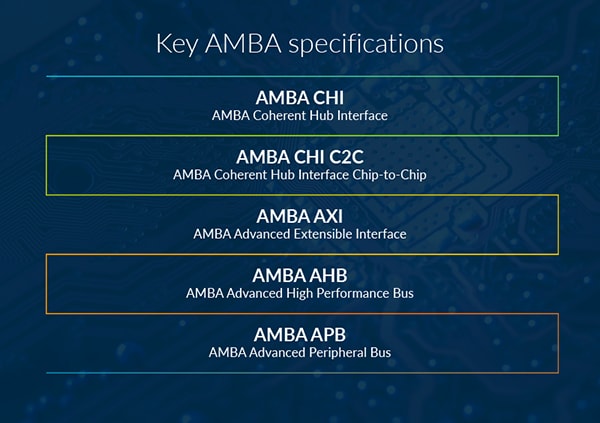 Image source: arm.com
2
AMBA Evolution
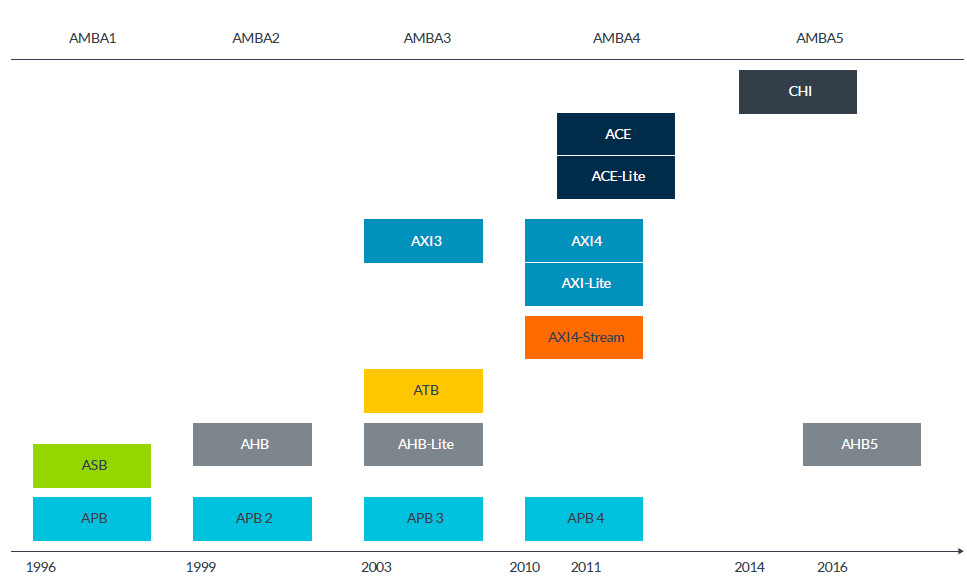 3
AXI Protocol Overview
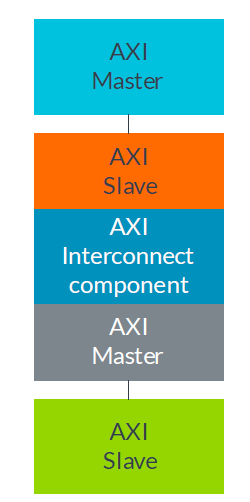 AXI is an interface specification that defines the interface of IP blocks
There are only two AXI interface types, master and slave
AXI interconnect interfaces contain the same signals, which makes integration of different IP relatively simple
4
AXI Protocol Overview
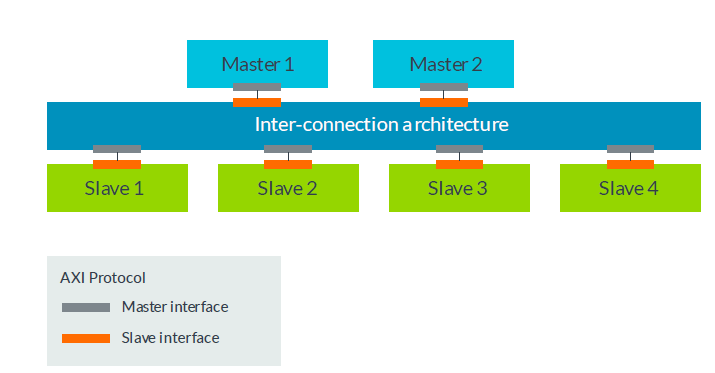 An Arm processor is an example of a master, and a simple example of a slave is a memory controller
The AXI protocol defines the signals and timing of the point-to-point connections between masters and slaves
Thus AXI is not a shared bus protocol
When multiple masters and/or slaves are involved, an interconnect fabric is required
AXI in multi-master System
5
AXI Protocol Overview
There are 3 types of AXI4-Interfaces
 AXI4 (Full AXI4): For high performance memory-mapped requirements
 AXI4-Lite: For simple, low-throughput memory-mapped communication 
 AXI4-Stream:For high-speed streaming data
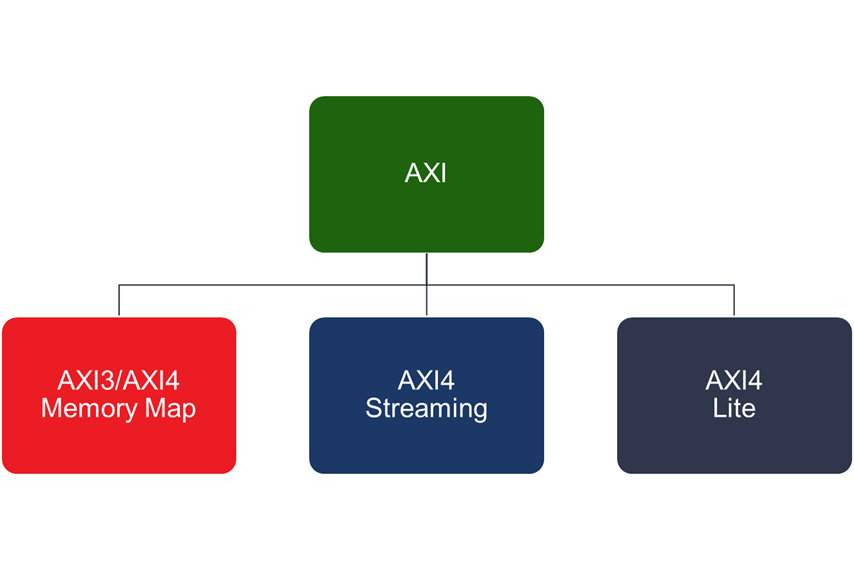 6
AXI Channels
A channel is an independent collection of AXI signals associated with VALID and READY signals
There are mainly 5 AXI channels (all 5 need not be always present) 
During write operations, the master sends an address on the Write Address (AW) channel and transfers data on the Write Data (W) channel to the slave
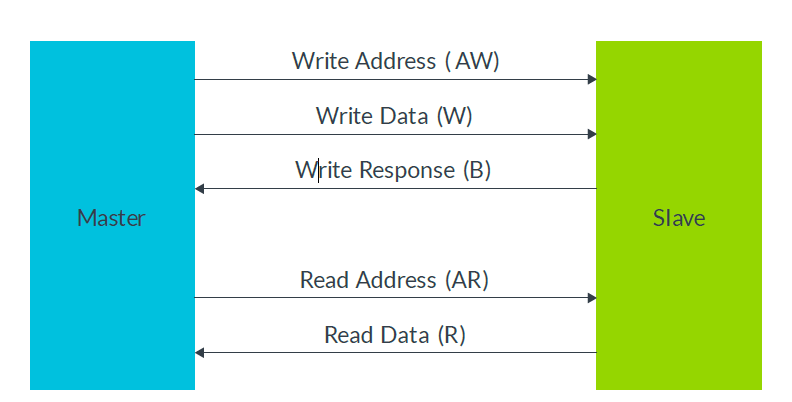 AXI channels
7
AXI Channels
Slave writes received data to the specified address. Once the slave has completed the write operation, it responds with a message to the master on the Write Response (B) channel
During read operations the master sends the address it wants to read on the Read Address (AR) channel
Slave sends the data from the requested address to the master on the Read Data (R) channel
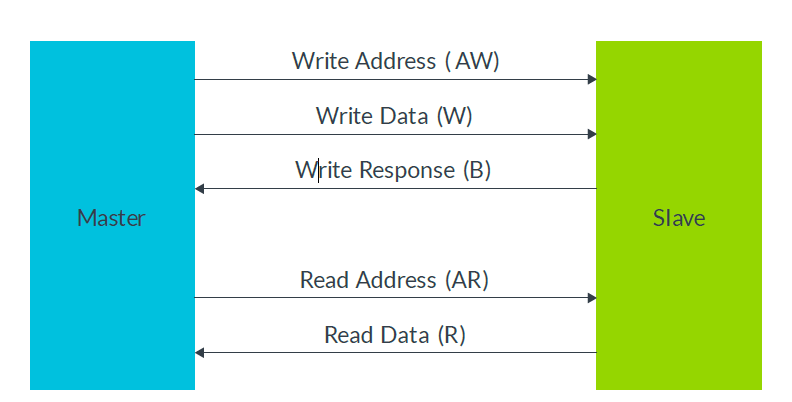 AXI channels
8
AXI Signal Prefixes
AW for signals on the Write Address channel
 AR for signals on the Read Address channel
 W for signals on the Write Data channel
 R for signals on the Read Data channel
 B for signals on the Write Response channel
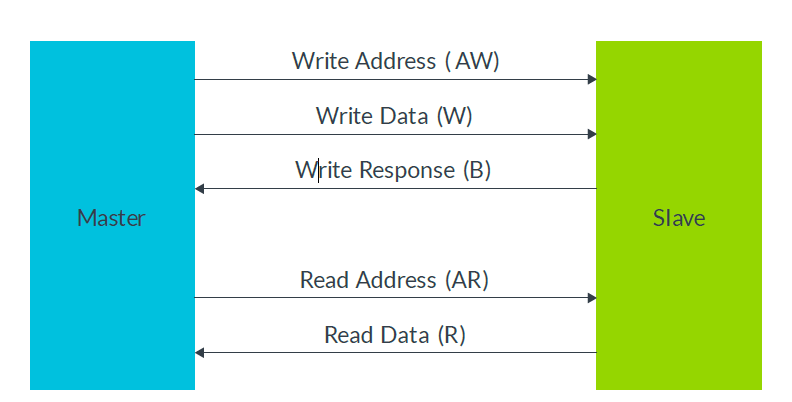 AXI channels
9
AXI Main features
Independent read and write channels
 Multiple outstanding addresses
 No strict timing relationship between address and data operations
 Support for unaligned data transfers
 Out-of-order transaction completion
 Burst transactions based on start address
10
Channel handshake
Each AXI channel has  same handshake mechanism that is based on the VALID and READY signals
VALID signal goes from the source to the destination, and READY goes from destination to the source
Source uses VALID signal to indicate when valid information is available
 VALID signal must remain asserted until  destination accepts the information
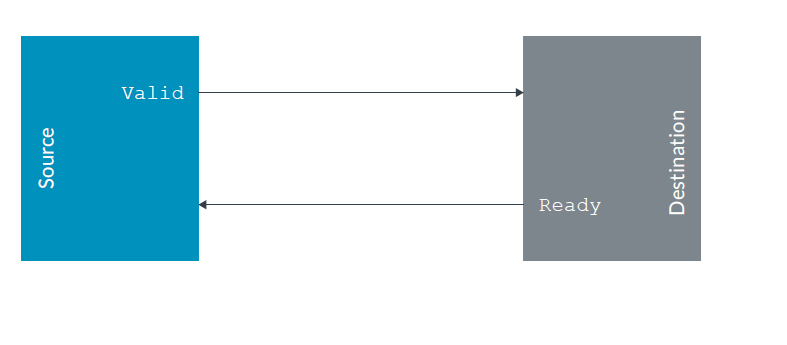 11
Channel handshake
Destination indicates when it can accept information using the READY signal
 The handshaking happens on rising edge of clock signal
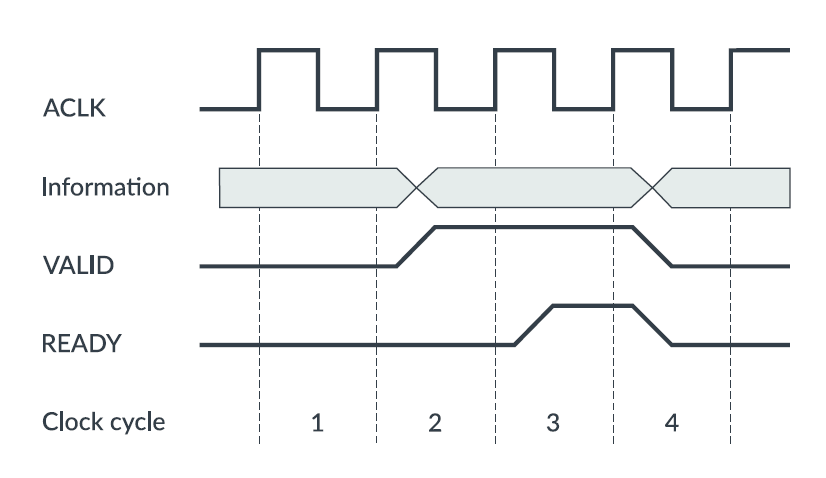 Data transfer happens
12
Channel handshake
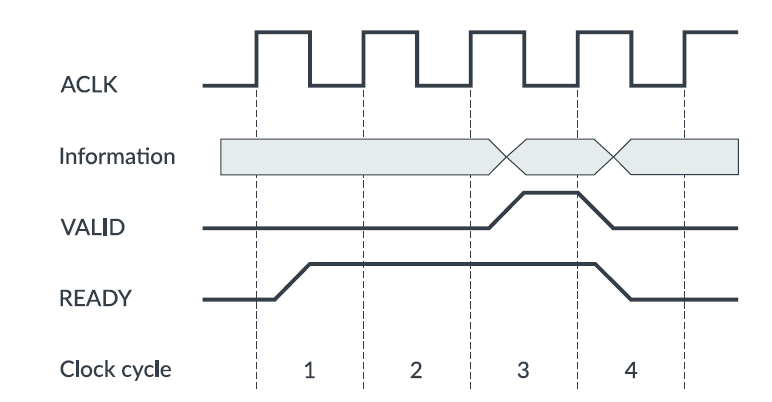 Data transfer happens
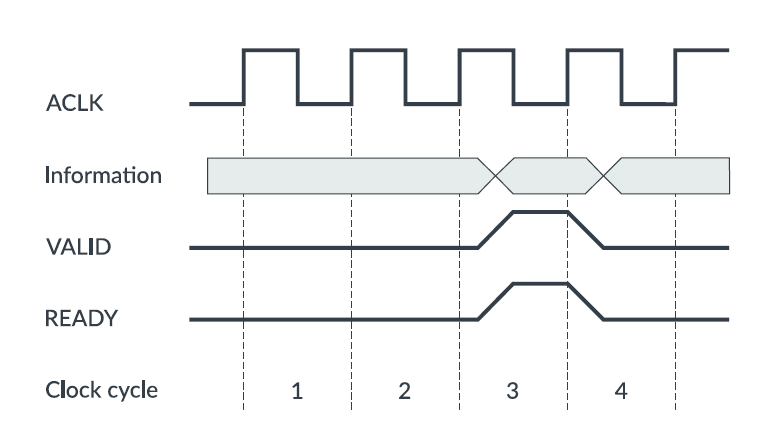 Data transfer happens
13
AXI Signals
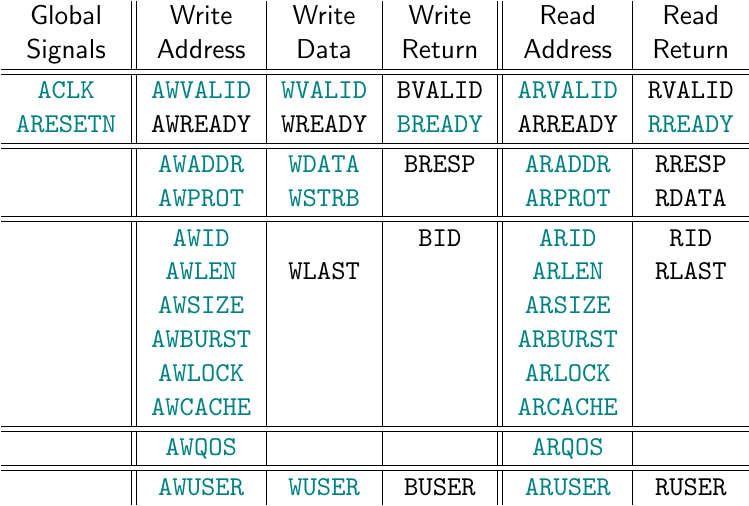 14
AXI Write transaction (Single data)
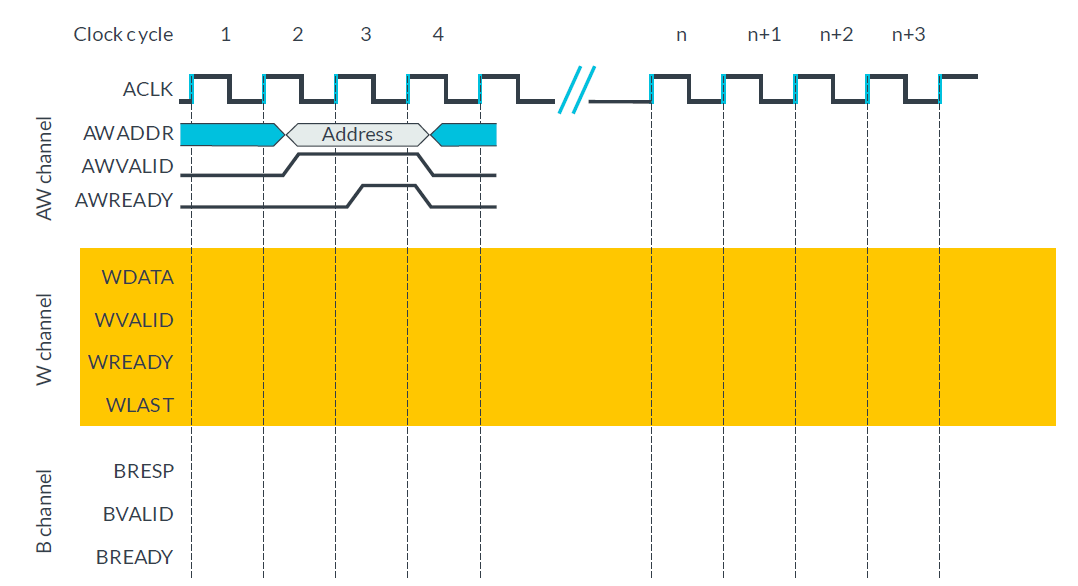 15
AXI Write transaction (Single data)
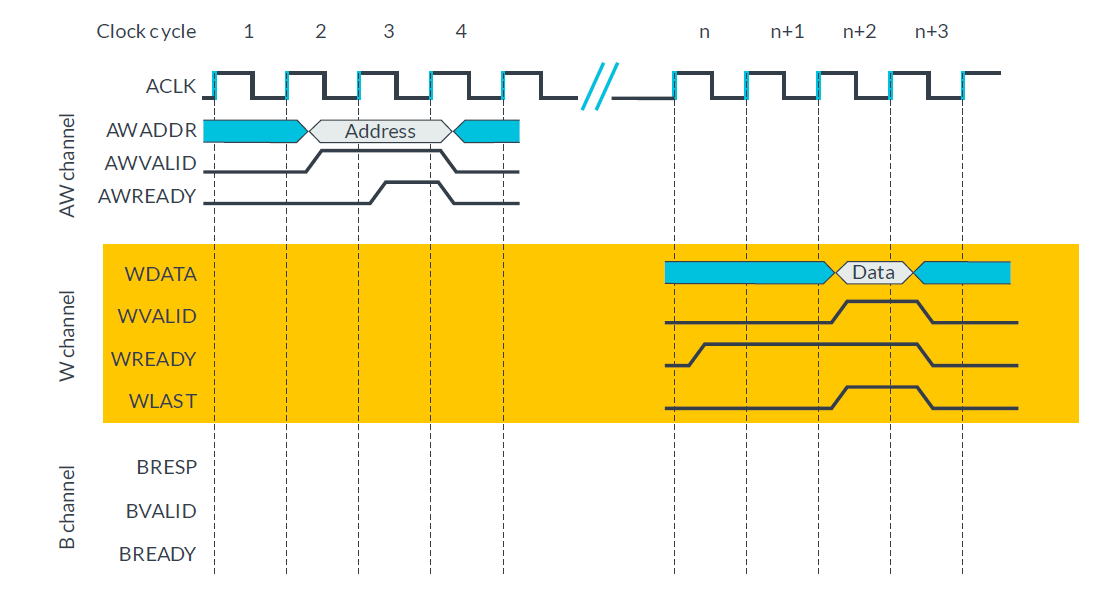 16
AXI Write transaction (Single data)
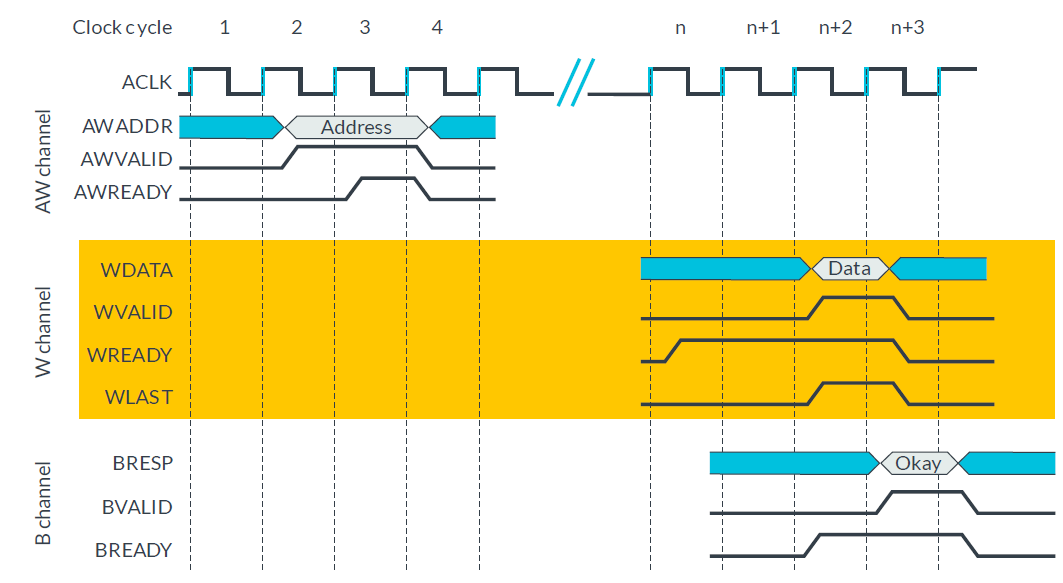 17
AXI Write transaction (Multiple data)
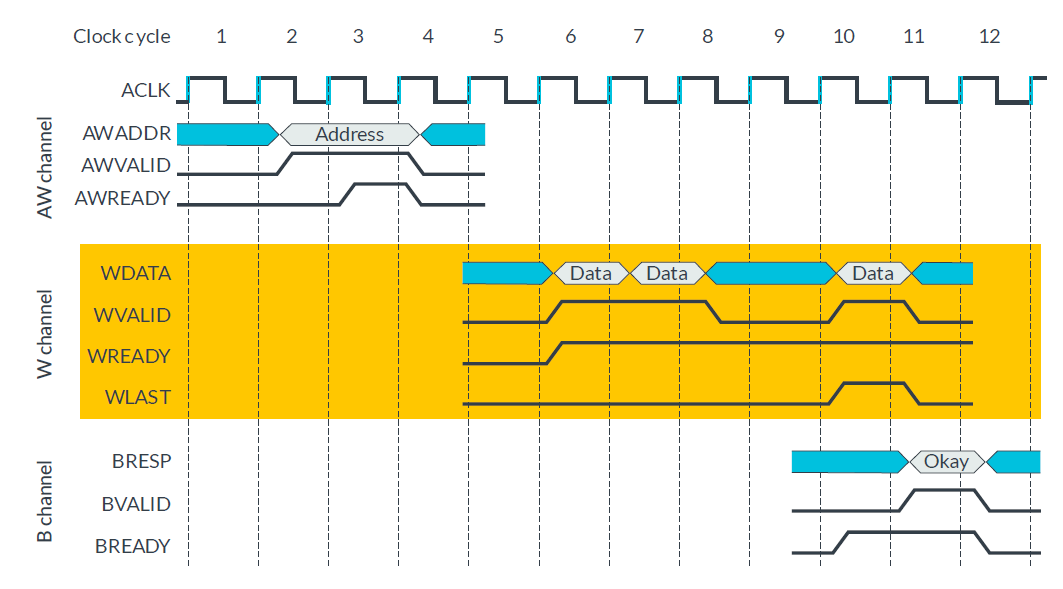 18
AXI Read transaction (Single data)
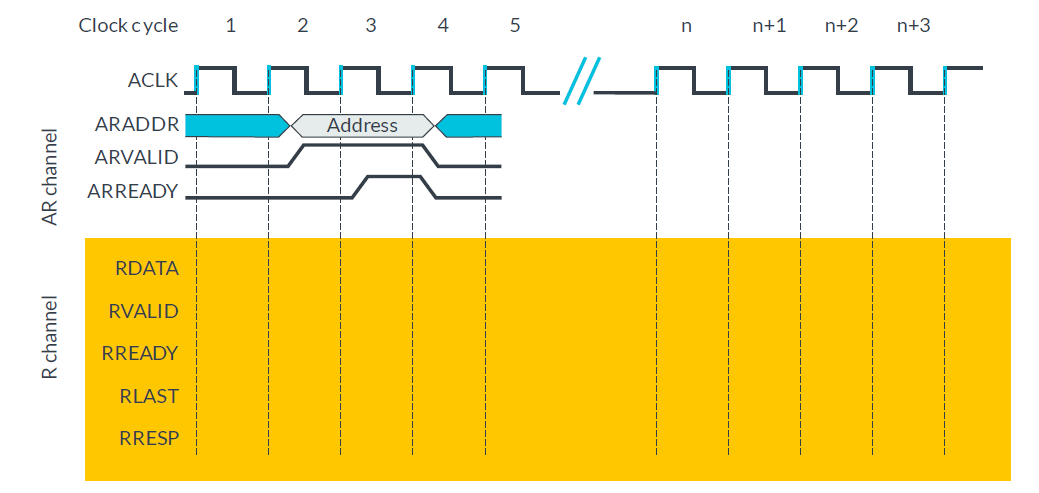 19
AXI Read transaction (Single data)
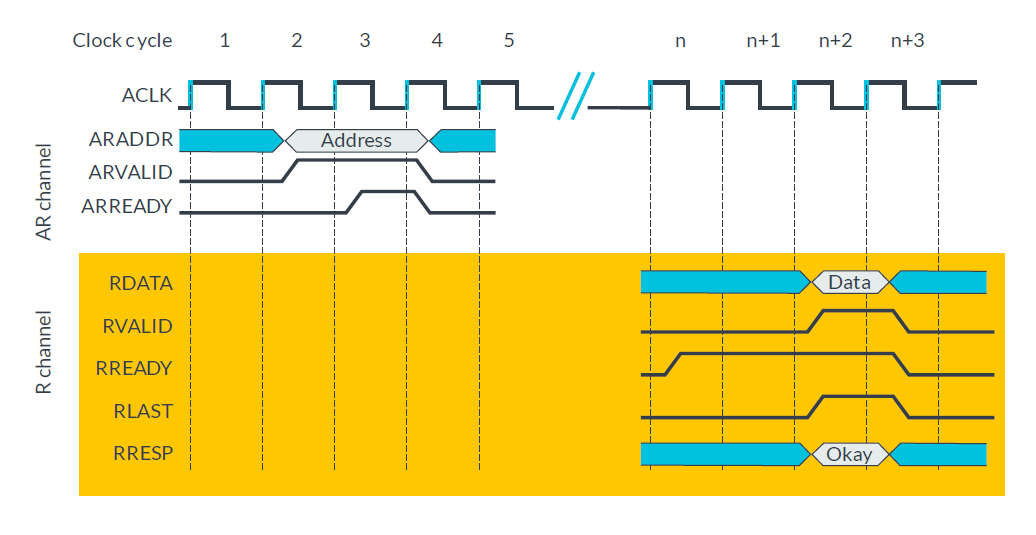 20
AXI Read transaction (Multiple data)
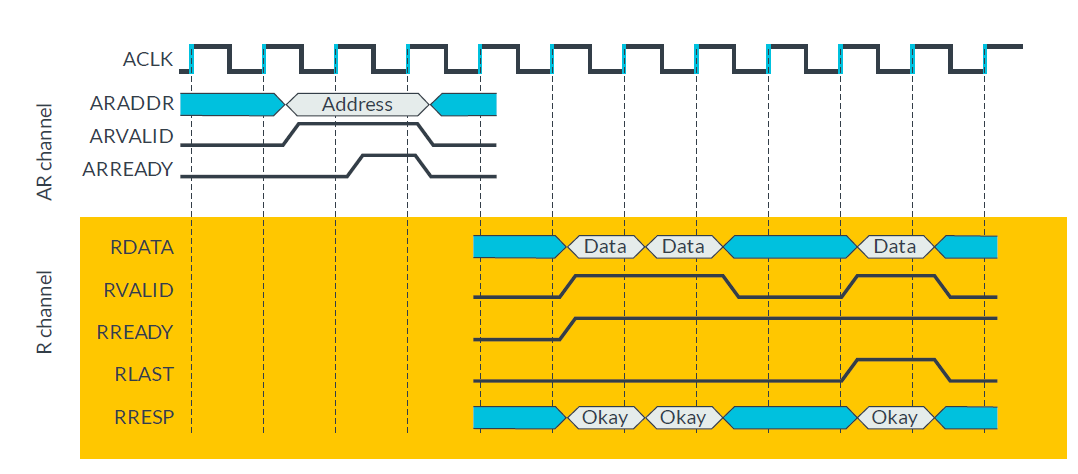 21
Thank you any questions
22